Fig. 2 Inhibition of the NMDA (1 mM)-activated current by L-Phe. (A) Concentration–response curves to glycine (Gly) ...
Brain, Volume 128, Issue 2, February 2005, Pages 300–307, https://doi.org/10.1093/brain/awh354
The content of this slide may be subject to copyright: please see the slide notes for details.
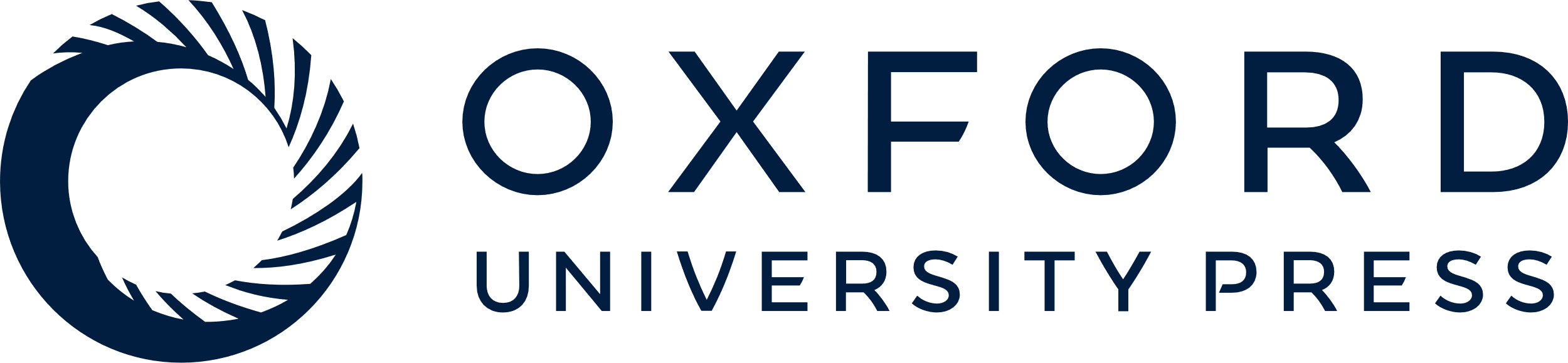 [Speaker Notes: Fig. 2 Inhibition of the NMDA (1 mM)-activated current by L-Phe. (A) Concentration–response curves to glycine (Gly) were carried out in rat cultured hippocampal neurons in the absence and presence of L-Phe (concentrations noted in figure). Peak INMDA was normalized to INMDA recorded at 10 µM Gly in the absence of L-Phe and plotted against the concentration of glycine [Gly]. Endogenous Gly in primary neuronal cultures explains the non-zero INMDA in the absence of added Gly. (B) Dose ratios (dr) were calculated from [Gly] producing equal responses (60% of activation) in the presence of L-Phe divided by [Gly] with the same response obtained without L-Phe. These dr(s) were then applied to the Schild equation: log (dr-1) = log [L-Phe] − log KB, where KB is the equilibrium dissociation constant for L-Phe.


Unless provided in the caption above, the following copyright applies to the content of this slide: Brain Vol. 128 No. 2 © Guarantors of Brain 2005; all rights reserved]